O Projeto Pedagógico Institucional
Estrutura
O que diz o INEP
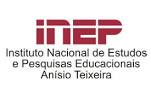 PROJETO PEDAGÓGICO INSTITUCIONAL – PPI
(eixos essenciais)
Inserção regional;
Princípios filosóficos e técnico-metodológicos gerais que norteiam as práticas acadêmicas da instituição;
Organização didático-pedagógica da instituição:
Plano para atendimento às diretrizes pedagógicos, estabelecendo os critérios gerais para definição de:
1) Inovações consideradas significativas, especialmente quanto à flexibilidade dos componentes curriculares;
2) Oportunidades diferenciadas de integralização curricular;
3) Atividades práticas e estágio;
4) Desenvolvimento de materiais pedagógicos;
5) Incorporação de avanços tecnológicos.
Políticas de Ensino;
Políticas de Extensão;
Políticas de Pesquisa (para as IES que propõem desenvolver essas atividades acadêmicas);
Políticas de Gestão;
Responsabilidade Social da IES (enfatizar a contribuição à inclusão social e ao desenvolvimento econômico e social da região).
Histórico da Instituição
Procurando situá-la no tempo e espaço em que se originou; demonstrando de forma crescente como os cursos foram sendo criados.
Mecanismos de inserção regional
Demonstrando um estudo sobre as demandas da região e a justificativa dos cursos oferecidos pela Instituição. Há também que demonstrar sua preocupação com o mercado de trabalho da região e também um estudo sobre os egressos da Instituição.
Missão
A meta maior a ser atingida, norteada pelos princípios filosóficos e valores que a Instituição escolheu para subsidiar suas ações.
Concepção de ensino e currículo
Neste item devem ser apresentadas as concepções de ensino e as diretrizes curriculares dos diferentes cursos. Este elemento se efetiva, através de estratégias e metas que devem ser implementadas por meio de programas, projetos de ação e planos de ação. Há que delinear também as Políticas Institucionais adotadas pela Instituição principalmente em relação aos docentes e discentes.